Context Matters: Effects of Emotional Attachment andInformation Overload
Pekka Korhonen, Pekka Malo, Tommi Pajala, Niklas Ravaja, Outi Somervuori and Jyrki Wallenius
Aalto University, School of Business
EURO 2016
July 3-6, 2016
1
Purpose
To show that
the product type (hedonic/utilitarian) matters for choice accuracy, i.e. context matters 
information overload is a relevant phenomenon in MCDM experiments
quality of information matters, not just the quantity
EURO 2016
July 3-6, 2016
2
How ?
Considerations are based on an experiment, where the participants were asked to make several multiple criteria choices from 3, 4, and 6 alternatives which were evaluated on 2 or 3 criteria. 
We utilize a novel method for generating many similar choice problems, which enables the objective measurement of choice quality
EURO 2016
July 3-6, 2016
3
Key Element: Choice Quality = Rationality
The decision is non-rational if it is dominated, i.e. the DM will choose an alternative, which is on all criteria at most equally good as another alternative and on one criterion worse, e.x. 
A Choice in our presentation is 
The choice of a single multiple criteria alternative  or
The choice of the sum of two multiple criteria alternatives 
Ex.
A: (5, 4)   B: (4, 4) (Alternative A dominates  alternative B)

A: (3, 6) + B:(5, 2)  C: (2, 4) + D: (5, 3) (Sum of  alternatives A and B dominates sum od alternatives C and D)
EURO 2016
July 3-6, 2016
4
Experiment
Choice Problems:
The number  of criteria 2 and 3
The number of alternatives 3, 4, and 6

Subjects:
39 Students  (Aalto University School of Business) at different levels
EURO 2016
July 3-6, 2016
5
Experiment: Basic Data Matrices
All Data Sets were generated from the basic matrix
EURO 2016
July 3-6, 2016
6
Experiment: Matrices Used
For each matrix:
Columns and rows were scrambled 
Onto each row a randomly generated integer constant was added
Random numbers were generated within the intervals:
[-1,1]
[1, 2]
[2, 5]
[3, 8]
EURO 2016
July 3-6, 2016
7
D       C        B        A
Example
D 	    A        B       C
A       D        C        B
A       D        B        C
EURO 2016
July 3-6, 2016
8
Two types of goods
Hedonic: 
fulfilling our hedonic needs
Utilitarian:
Useful
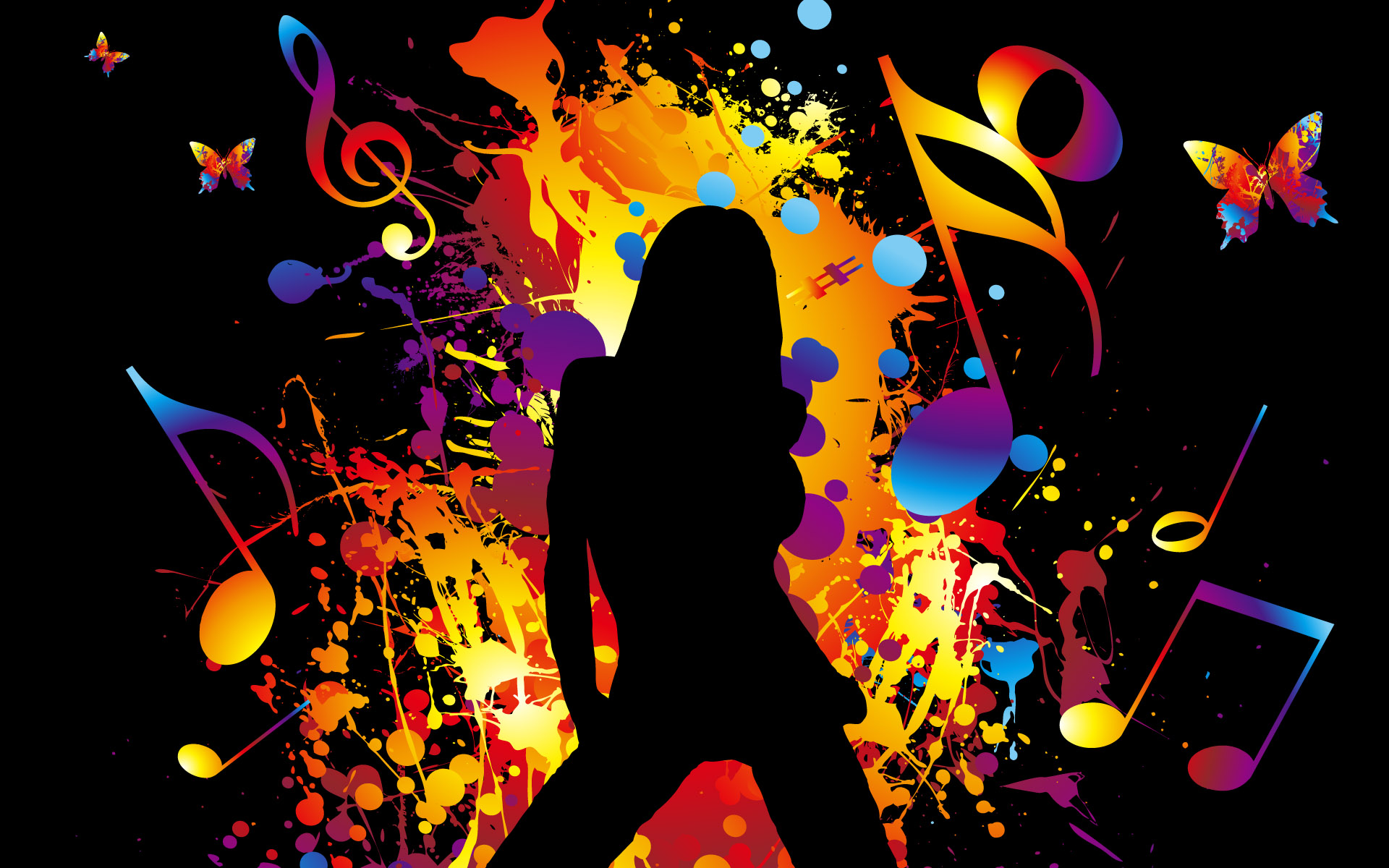 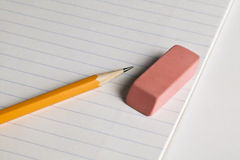 EURO 2016, Poznan
5.7.2016
9
Evaluation
Each Student was asked to select from each table
One most preferred alternative
Two most preferred alternatives

Totally each student made 80 choices
20 Tables. Criteria: Hedonic (Music) (Pop, Rock and Dance)
20 Tables.  Criteria: Utilitarian (Office Supplies) (Pen,Plastic Folder, A4 Paper)
From each Table one and two alternatives were chosen
EURO 2016
July 3-6, 2016
10
Descriptive Analysis
Results: # of Rational Choices(One Alternative was Chosen: Maximum #  of Rational Choices = 156)
EURO 2016
July 3-6, 2016
12
Preliminary Results: # of Rational Choices# of Criteria
When Table number increases, the number of rational choices seems to decrease.
EURO 2016
July 3-6, 2016
13
Results: # of Rational Choices(Two Alternatives were Chosen: Maximum #  of Rational Choices = 156)
EURO 2016
July 3-6, 2016
14
Results: # of Rational Choices(Summary)
EURO 2016
July 3-6, 2016
15
Confirmatory Analysis
Variables in the Estimation Model
Variables in the Model:
Choices i = 1, … , n (units)
Participants j = 1, … , J (groups)
Binary outcome measurements y = (y1, … , yn)
Independent variables p = 1, ..., K
Index variables i[ j] coding group membership, i.e. how trial outcomes are mapped to participants.
For example, if j[12] = 4 then the 12th trial in the data (i = 12) belongs to participant number 4.
Model is a logit model
EURO 2016
July 3-6, 2016
17
Model
EURO 2016, Poznan
5.7.2016
18
Results
Hedonic/Utilitarian
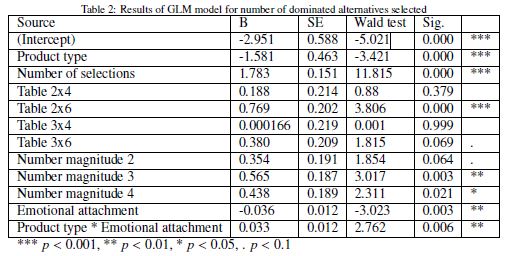 EURO 2016
July 3-6, 2016
19
One/Two alternatives
Results
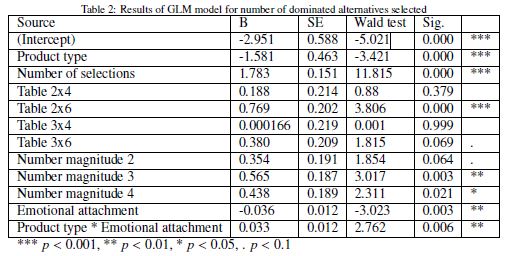 EURO 2016
July 3-6, 2016
20
Information Overflow
Results
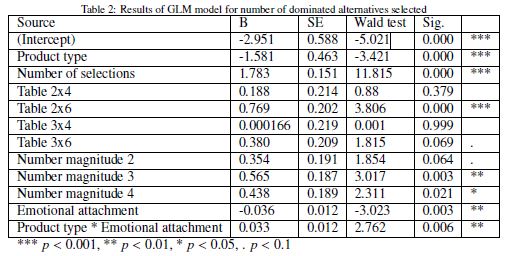 EURO 2016
July 3-6, 2016
21
Conclusions
Those with weaker emotional attachment to items made more errors
But only for hedonic products
Ie., emotions and product type interact
Increasing number of options increased errors
But: increasing criteria didn’t!
Probably because new data didn’t alter dominance relations
Information overload depends also on the quality, not just quantity
EURO 2016, Poznan
5.7.2016
22
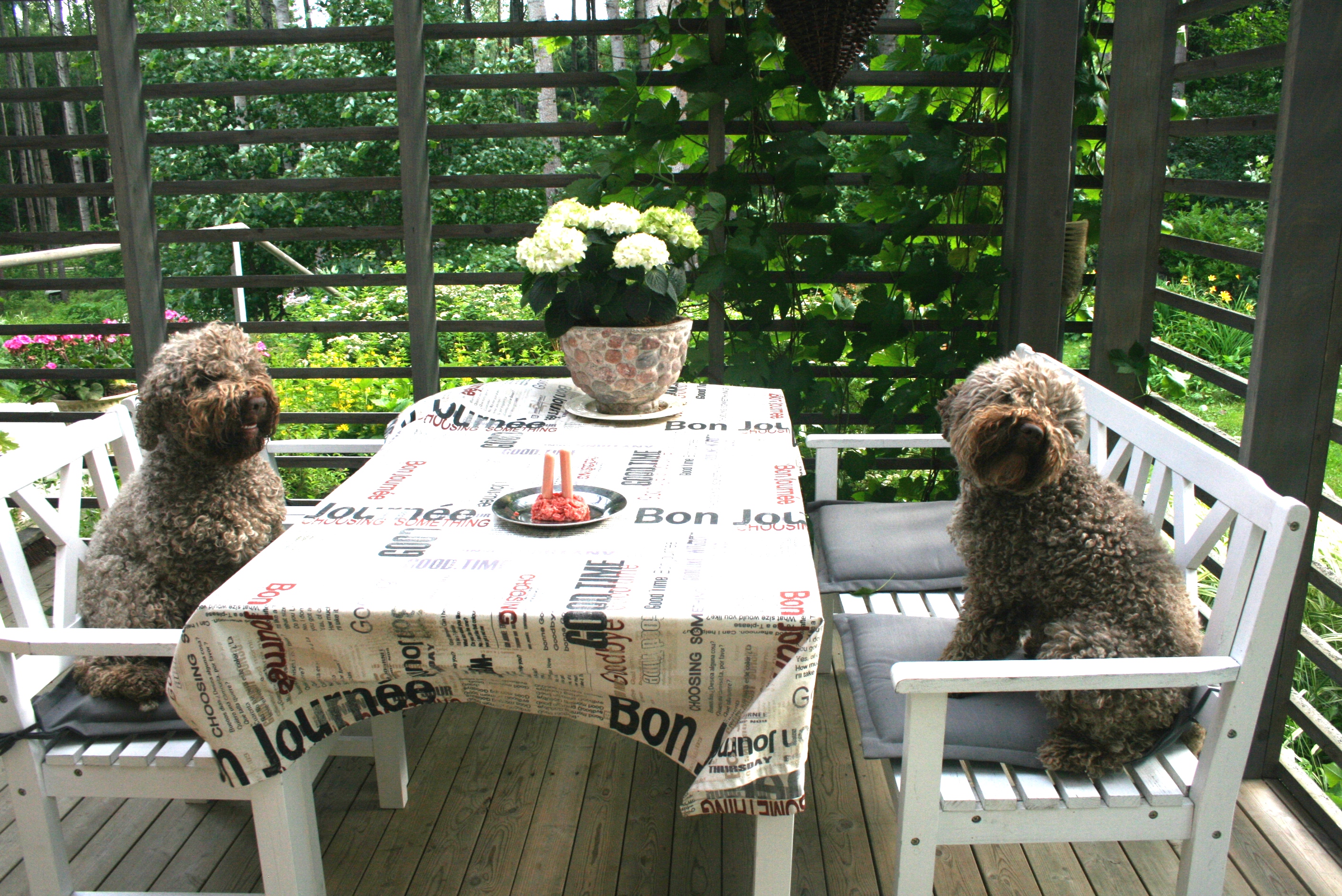 Thank You !!
EURO 2016
July 3-6, 2016
23